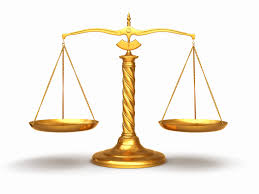 Over scaling: A comparison of the use of paper based and ePortfolios at two regional universities
Terri Downer
Michelle Gray
Tanya Capper
[Speaker Notes: The aim of the project was to explore the experiences of midwifery students completing a portfolio of evidence to demonstrate their completion of statutory requirements ready for initial registration, and examine the challenges, issues and benefits of completing a paper-based versus electronic portfolio. 
This came about following a discussion with a colleague at CQU who was using paper based portfolios and was considering moving to electronic portfolios.]
Background
[Speaker Notes: Portfolios have been used for many years by professionals as evidence of Continuing Professional Development (CPD) for registration, initially in hard copy format (McMullan, 2006).  In healthcare, the United Kingdom Central Council (UKCC) first required practitioners to keep portfolios of evidence to demonstrate CPD (UKCC, 1994, 1995) Consequently, numerous books emerged on the subject of creating and maintaining a portfolio. 
Portfolios are commonly completed as a paper based portfolio of evidence in a folder. A number of issues have been identified with paper based portfolios (Pincombe et al 2010). They are cumbersome and create anxiety. 
Alternatively, ePortfolios are an electronic version that contains templates for completion.]
Context
Midwife Accreditation  Standards (2014)
Continuity of care experiences
Antenatal care
Labour and birth care
Complex Care 
Postnatal care
Neonatal care
[Speaker Notes: In Australia midwifery students are required to complete portfolios of evidence to demonstrate how they have met the Australian Nursing and Midwifery Accreditation Council standards for the midwife (ANMAC, 2014). 
The student are required to collect evidence under 6 standards continuity of care 100 A/N  labour and birth, complex care, postnatal care and neonatal care]
Over scaling
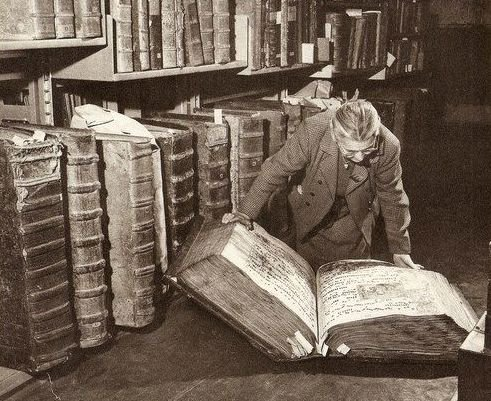 Image by Hull Libraries
[Speaker Notes: Student who completed the ePortfolio had several changes including over scaling to a single large workbook this proved to be very slow to down load their experience of ePortfolio was much improved following the separation of the workbook into each of the 6 standards]
Design - Qualitative
University A - CQU
University B - USC
Image by Vivek Kumar@Unsplash.com
[Speaker Notes: A qualitative approach was taken to perform an exploratory research study to investigate midwifery student’s experiences of completing a portfolio of evidence for initial registration as midwives. A comparison of the experiences of two groups of midwifery students at two Queensland universities completing portfolios in different formats; 
Site 1: Midwifery students at a university A used a paper based portfolio
Site 2: Midwifery students at a university B used an electronic portfolio]
Ethics
Image from https://www.poynter.org/channels/ethics
[Speaker Notes: Ethical approval was sought from each university A purposive sample of volunteers were recruited in Semester 1, 2018 from midwifery students at two South East Queensland Universities.  Characteristics of the participants were that they were all midwifery students studying either a direct entry dual degree, Bachelor of Midwifery, post graduate midwifery students. All in their final year of placements.]
Recruitment
Image by Kelsey Chance@Unsplash.com
[Speaker Notes: Volunteers were recruited via advertisements on their university learning portal. The invitation  invited then to attend a focus group interview at their campus. An information sheet was sent to all participants before the focus group and a consent form was signed at the focus group. We offered them food]
Data collection
n = 25
[Speaker Notes: 5 focus group 3 from CQU and 2 from USC n=25 participants]
Analysis
Research questions
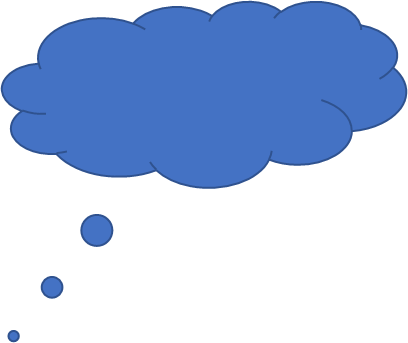 3. Preferences?
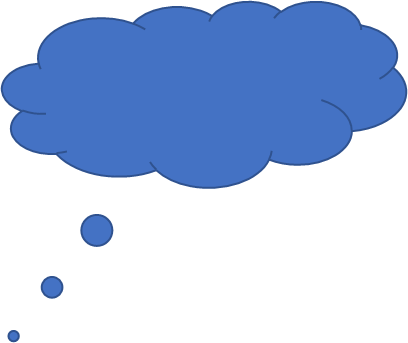 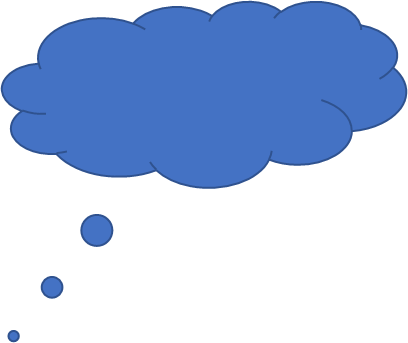 4. Done differently?
2. The challenges?
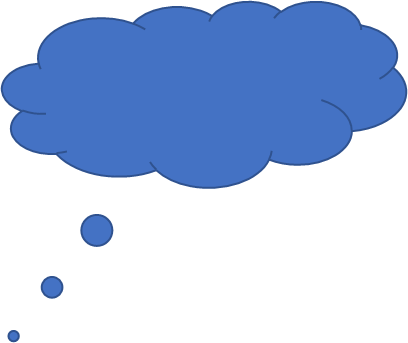 1. The benefits?
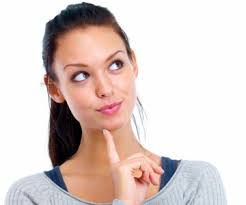 5. How do students feel?
[Speaker Notes: Findings reflect the throughs of the participants and 5 themes were developed from the data
The benefits of maintaining a portfolio
The Challenges of completing the portfolio of evidence 
What would their preferences be
Could anything have been done differently?
How do midwifery students feel about completing a portfolio]
The benefits of maintaining a portfolio – electronic
Naomi: “So if you go to any antenatal appointment you'll have your template for an antenatal appointment. Then at the end, you have to tag. It's like when you're on Facebook and you do that. But it's like you tag if it was a complex care, or you'll tag if it was a connect, you'll tag”.
[Speaker Notes: Both portfolios had similar advantages
Students using the electronic portfolios reported that they were able to duplicate entries by tagging certain templates. The benefit of the electronic templates is that students could tag any experience as a complex case and this would automatically place a duplicate copy of the template into the complex care workbook. 
Some benefits of maintaining a portfolio were type specific, for example, the paper based portfolio with its written pages enabled students and midwifery mentors to view the student’s progress. Students using the paper-based portfolio liked the physical evidence and mentioned the benefits of having a paper based portfolio included having tangible evidence and a keep sake..]
The benefits of maintaining a portfolio –paper
Molly: “it's just a physical reminder of 
everything that you have done, you can use 
it in your workplace and say, yes, I have done that before”.
[Speaker Notes: Both portfolios had similar advantages
Students using the electronic portfolios reported that they were able to duplicate entries by tagging certain templates. The benefit of the electronic templates is that students could tag any experience as a complex case and this would automatically place a duplicate copy of the template into the complex care workbook. 
Some benefits of maintaining a portfolio were type specific, for example, the paper based portfolio with its written pages enabled students and midwifery mentors to view the student’s progress. Students using the paper-based portfolio liked the physical evidence and mentioned the benefits of having a paper based portfolio included having tangible evidence and a keep sake..]
The Challenges of completing the portfolio of evidence – time consuming
Kim: “It would be really beneficial if it was included in the clinical workbook. 100 hours where you're actually performing practical skills, and then you have 20 hours of documentation”.
[Speaker Notes: Both portfolios had similar advantages
Students using the electronic portfolios reported that they were able to duplicate entries by tagging certain templates. The benefit of the electronic templates is that students could tag any experience as a complex case and this would automatically place a duplicate copy of the template into the complex care workbook. 
Some benefits of maintaining a portfolio were type specific, for example, the paper based portfolio with its written pages enabled students and midwifery mentors to view the student’s progress. Students using the paper-based portfolio liked the physical evidence and mentioned the benefits of having a paper based portfolio included having tangible evidence and a keep sake..]
The Challenges of completing the portfolio of evidence – Fear of loosing it
Sandra: “The other day, on my drive home my water bottle leaked, and I was going to Special Care, and the midwife said let's put it over the heat lamp. So my wet book sat under the heat lamp with the babies for the morning, and it survived, thank God. But it's a bit wrinkly now”.
[Speaker Notes: Both portfolios had similar advantages
Students using the electronic portfolios reported that they were able to duplicate entries by tagging certain templates. The benefit of the electronic templates is that students could tag any experience as a complex case and this would automatically place a duplicate copy of the template into the complex care workbook. 
Some benefits of maintaining a portfolio were type specific, for example, the paper based portfolio with its written pages enabled students and midwifery mentors to view the student’s progress. Students using the paper-based portfolio liked the physical evidence and mentioned the benefits of having a paper based portfolio included having tangible evidence and a keep sake..]
What would their preferences be ?
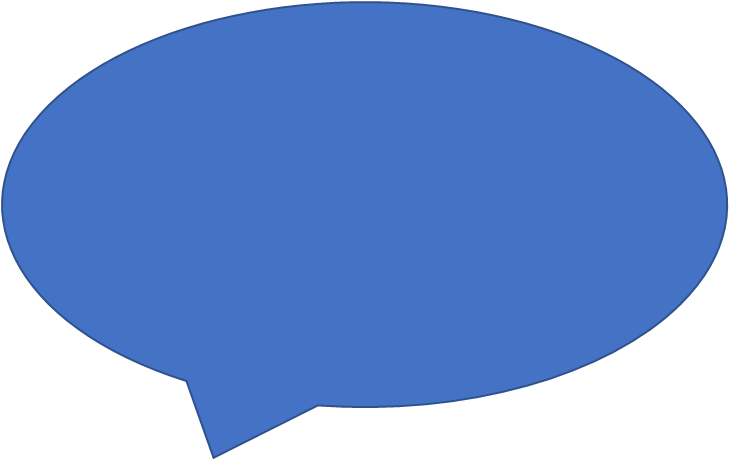 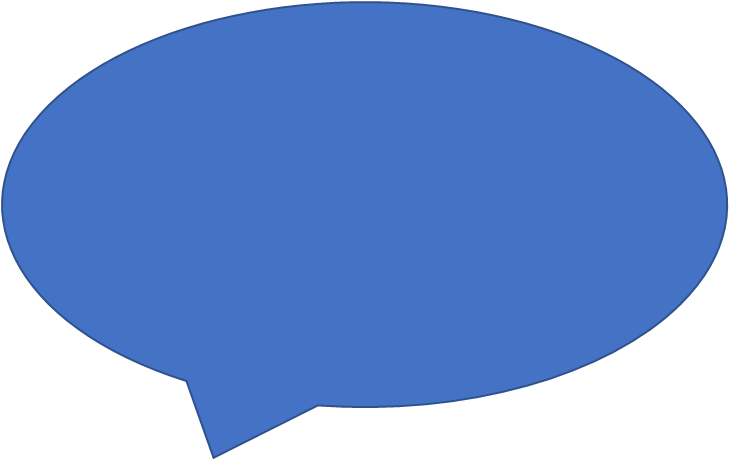 Siobhan (p): “Well, I think as a generational thing, I have an iPad, I have my phone, and most of the stuff I do is electronic… we've been slowly becoming a paperless hospital in the last four years. I think I would like it electronic, but I like the book at the same time”.
Kay (e): “It's difficult to say though, because we have never had to do the paper. So, presumably students that have to have a paper portfolio also have things that they don't like about having to do it via paper”.
[Speaker Notes: What would their preference be? The majority were happy to keep the portfolio they had; better the devil they know. 
Students discussed the initial discomfort in getting to know a computer system and then the ease of use after the initial transition…
Those with paper like the physical aspect of being able to touch and handle their work]
Could anything have been done differently?- Electronic
Nicola: “It's like double doing it every time, because you can't take your electronic device in with you…The last thing you want to do is go home and then spend another three hours entering in PebblePad”.
[Speaker Notes: The combination of initial misunderstandings by students lead to missed opportunities which they become upset about as they feel these were missed opportunities to record numbers. Different expectations by academics and different expectations at different unis means there is no national standards for benchmarking students evidence of the ANMAC standards
Students using paper based portfolios reported keeping tags located at the appropriate point in their book with the midwives’ names and the dates of the experience that needed to be signed off. Students were regularly seeking to catch up with these midwives on future shifts to acquire their signatures and registration numbers. For example one student in a July focus group was still trying to get a signature from March.
Students completing the ePortfolio did not have this issue, instead they needed to record the health practitioner’s name and registration number. However, this too was problematic when midwives or doctors used nicknames or different names to that recorded on the professional register, or on some occasions the students were entirely unaware of the health practitioner’s name.]
Could anything have been done differently?- Paper
Sal: “It's not clear, the instructions, and we shouldn't be finding out at the end of a term that all the stuff that we haven't completed …maybe two weeks in someone comes and checks if we're on the right track... maybe a bit more prompting at the start”.
[Speaker Notes: The combination of initial misunderstandings by students lead to missed opportunities which they become upset about as they feel these were missed opportunities to record numbers. Different expectations by academics and different expectations at different unis means there is no national standards for benchmarking students evidence of the ANMAC standards
Students using paper based portfolios reported keeping tags located at the appropriate point in their book with the midwives’ names and the dates of the experience that needed to be signed off. Students were regularly seeking to catch up with these midwives on future shifts to acquire their signatures and registration numbers. For example one student in a July focus group was still trying to get a signature from March.
Students completing the ePortfolio did not have this issue, instead they needed to record the health practitioner’s name and registration number. However, this too was problematic when midwives or doctors used nicknames or different names to that recorded on the professional register, or on some occasions the students were entirely unaware of the health practitioner’s name.]
How do midwifery students feel about completing a portfolio?
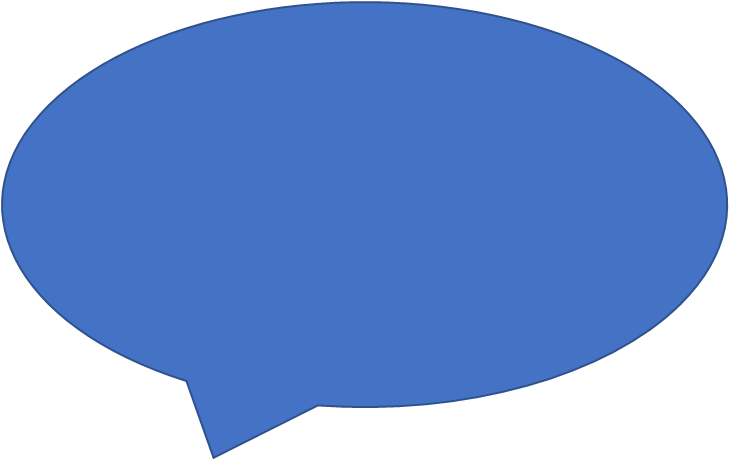 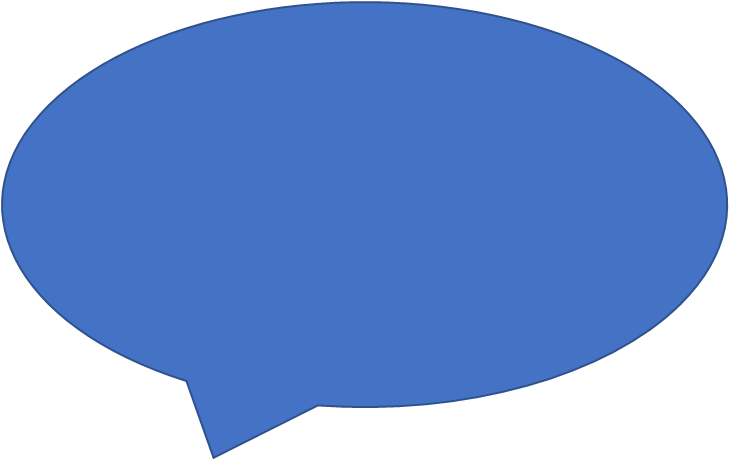 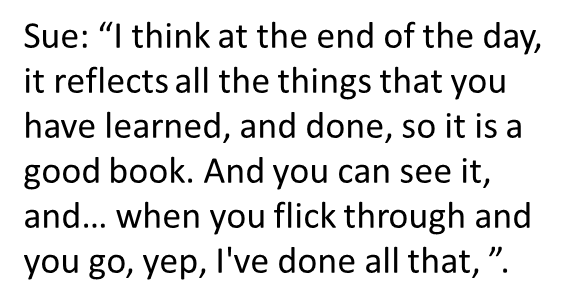 Kim (e): “Originally we didn't like ... well I didn't like it, it was hard to work out, but then as I was using it more I was getting really useful and was so easy, so quick and everything”.
[Speaker Notes: Practice makes perfect, proud of their accomplishments]
Discussion
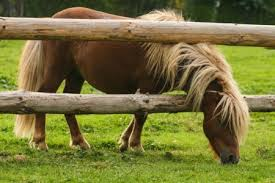 Image by: https://dianaderringer.com/
Image by: https://www.equineink.com/
[Speaker Notes: Not always green benefits and challenges to each
No wifi cumbersome
Further research would be useful to collect data on the perspectives of students at other universities using paper based and ePortfolios. Universities thinking of introducing eportfolios should do research with other universities already using the electronic portfolio to evaluate the benefits and challenges they have experienced.]
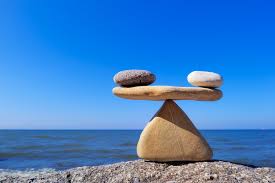 Both portfolios were on balance

Both had similar challenges and  benefits

National review to benchmark expectations
Conclusion/Recommendations
[Speaker Notes: A national review is needed to establish and benchmark the expectations on midwifery students completing a portfolio of evidence to meet the standards for initial registration, as universities appear to require different levels of evidence from midwifery students to demonstrate the standards. Best practice needs to be established and then shared for the benefit of students and academics, regardless of portfolio type. Eportfolios are recommended for the storage of large quantities of data
Ease of access – eg mobile]
Thank youReferences
Images from Unsplash viewed Nov 2018, https://unsplash.com/search/photos/reference